2015 Cold Blob Update and Simulation
Jennifer Mecking1
Sybren Drijfhout2, Joel Hirschi1, Alex Megann1
1National Oceanography Centre Southampton
2University of Southampton
(c)Authors. All rights reserved
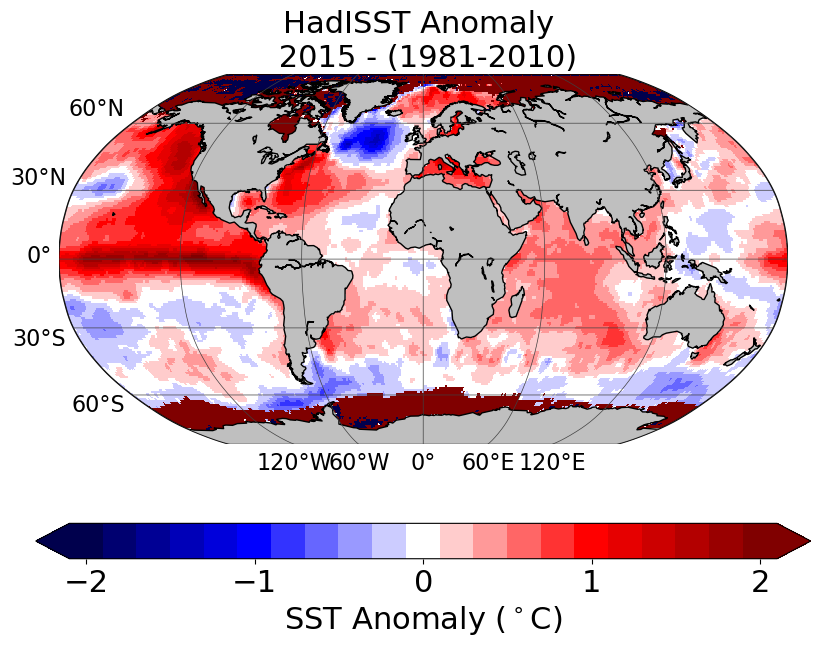 Motivation
2015 Atlantic Cold Blob
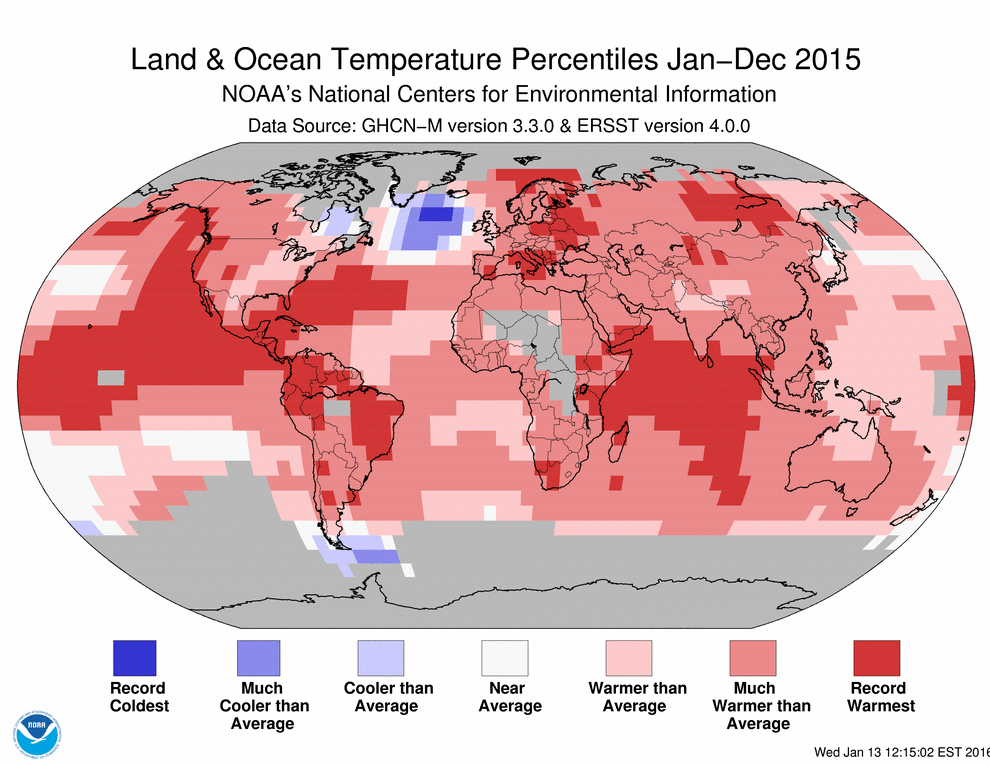 2015 warmest year on record at the time
Currently 3rd warmest

North Atlantic Cold Blob stands out
NOAA – Global Climate Report – Annual 2015
https://www.ncdc.noaa.gov/sotc/global/201513
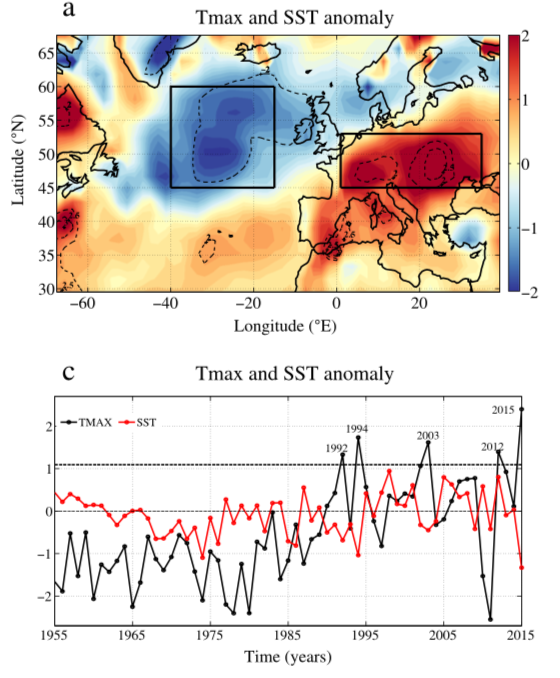 Linked to 2015 European heatwave (Duchez et al. 2016)
Duchez et al. 2016
Cold Blob RegionCurrent Conditions
Atlantic Cold Blob Current Conditions
Temperature Anomaly w.r.t. 1981-2010
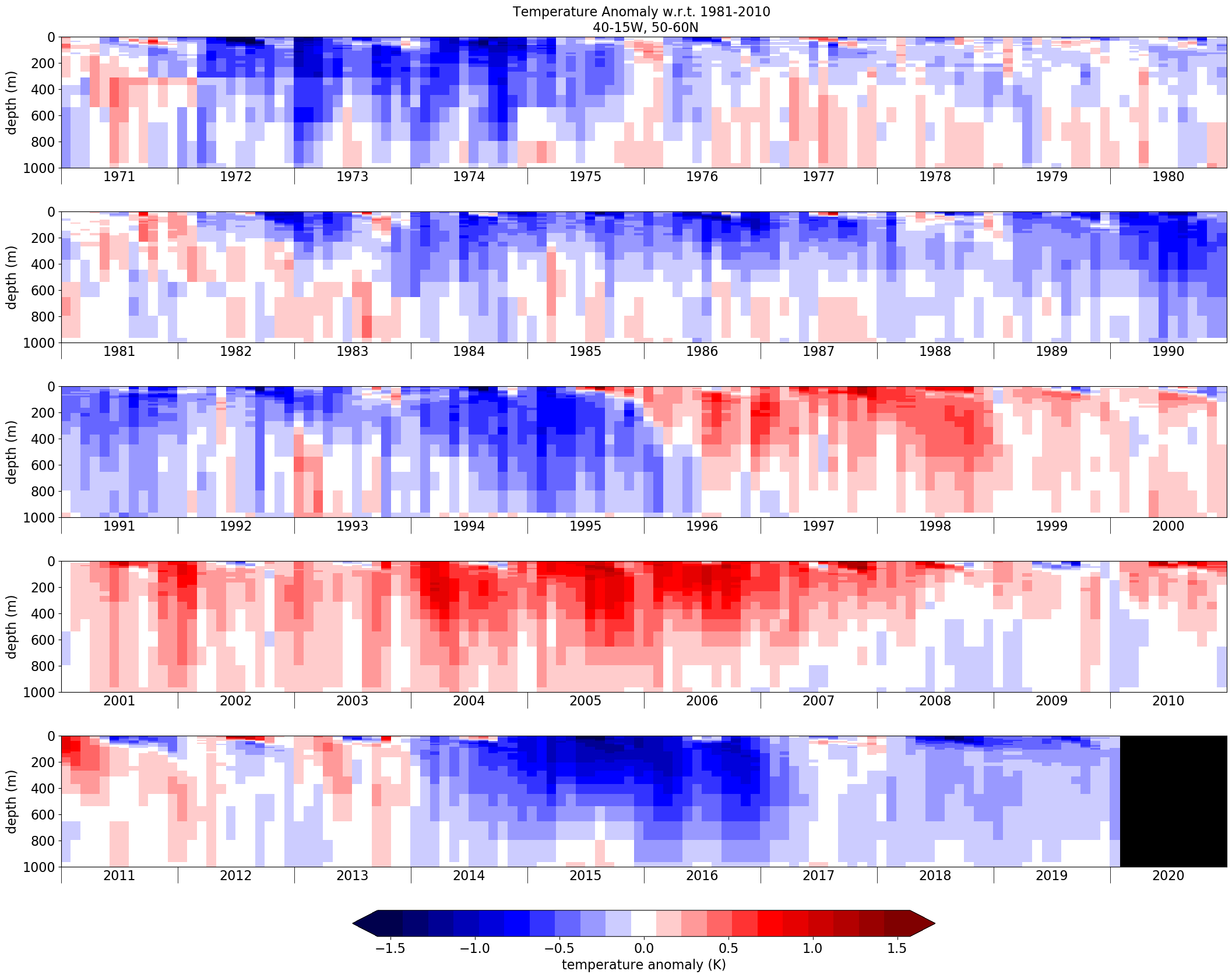 Salinity Anomaly
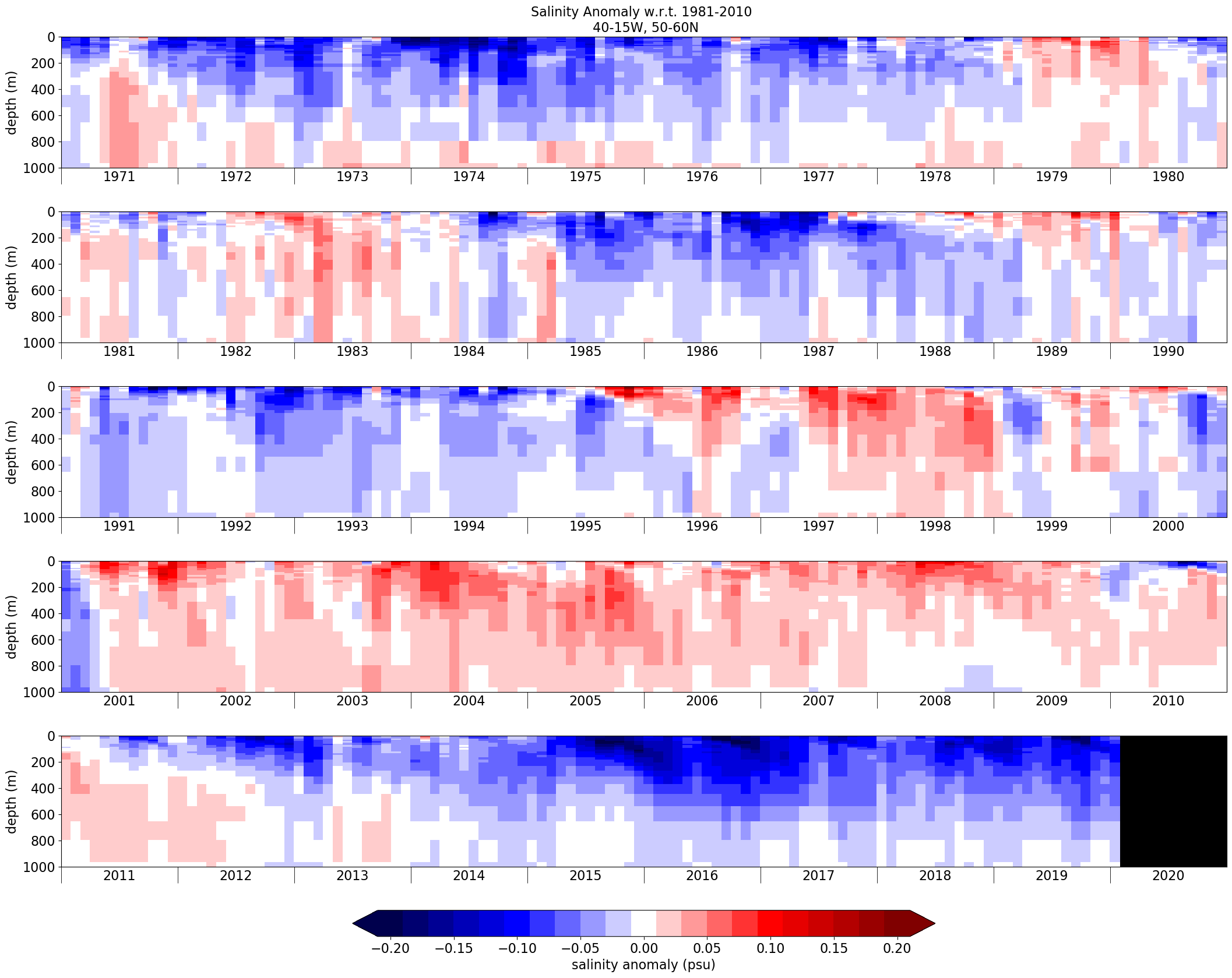 Persistent cold and fresh anomalies in North Atlantic cold blob region.

Winter 2014/15 had persistent positive NAO enhancing cold blob (Josey et al. 2018)
Cold blob region is defined as 40-15°W, 50-60°N
Simulating 2015 Cold Blob
Simulating the 2015 Cold Blob
Anomalous initialization using forced ocean initial condition anomalies:

NEMO v3.6 Forced ocean model (FOSI):
	~25km horizontal resolution (extended ORCA025) 	75 vertical levels
	JRA-55-do atmospheric forcing fields
	January 1958 to December 2017
Simulates a more extreme cold blob relative to EN4 data, capturing first drop major drop in winter 2013/14 and second drop in 2014/15.
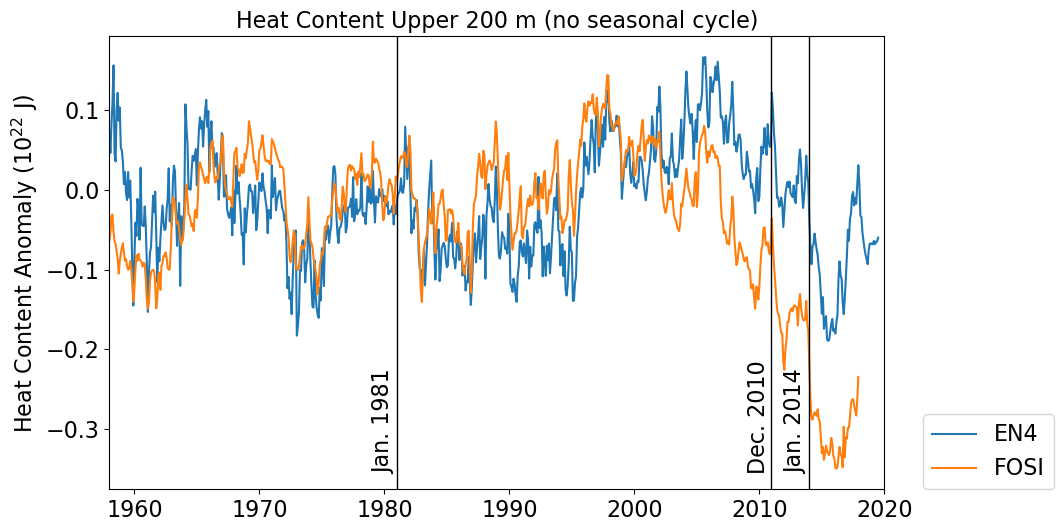 Simulating the 2015 Cold Blob
Anomalous initialization using forced ocean initial condition anomalies:

HadGEM3-GC3.1 coupled model:
	Same ocean/sea ice as forced ocean
	~60km atmospheric horizontal resolution
	85 vertical levels
	Climatology from last 200 years of present-day 	control simulation

Initialized Experiments (EXPn):
	Coupled model initialized with anomalous 3D
	temperature and salinity on November 1st, 2014 	from FOSI simulation and added to the 
	present-day control climatology.
	Experiments are run for 5 years
	5 ensemble members (i.e. n = 1,2,3,4,5)
Heat Content In EXP1
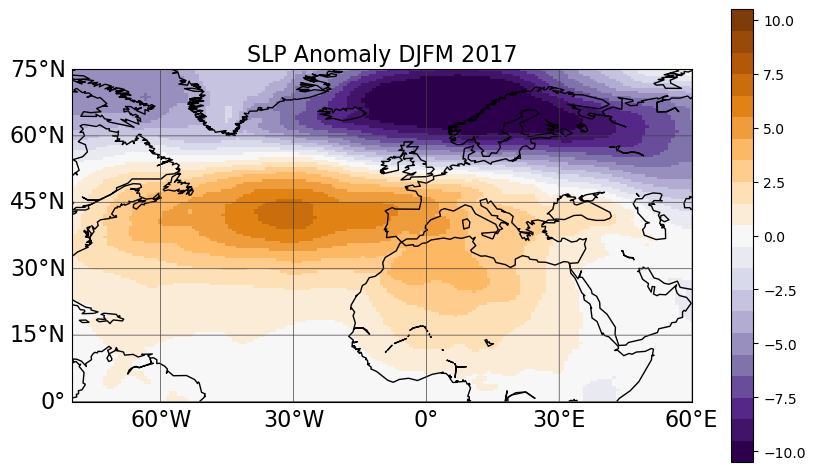 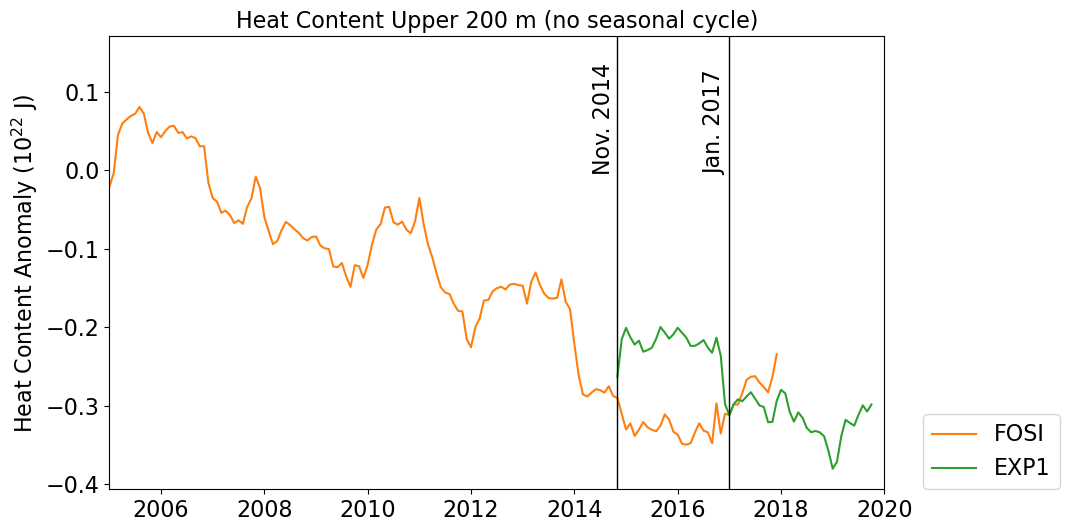 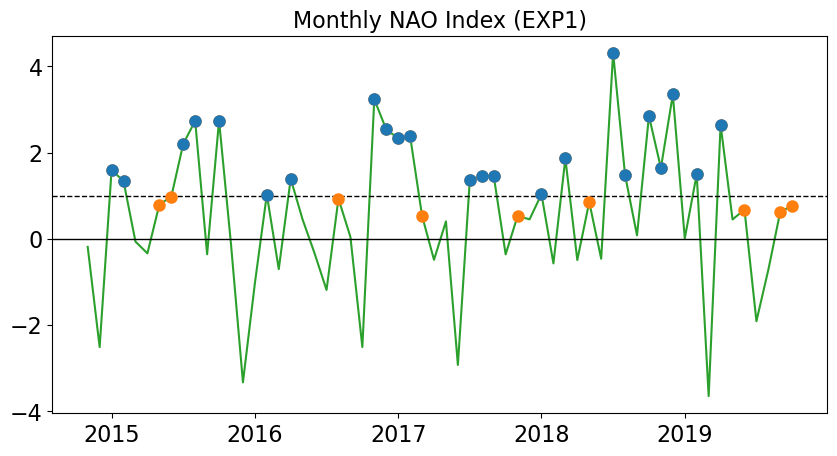 Persistent +ve NAO November to March
[Speaker Notes: Heat  Content at various depths in FOSI simulation]
Heat Content In All EXPs
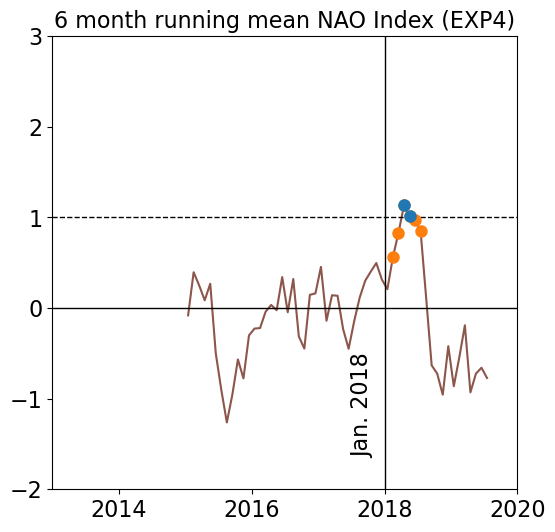 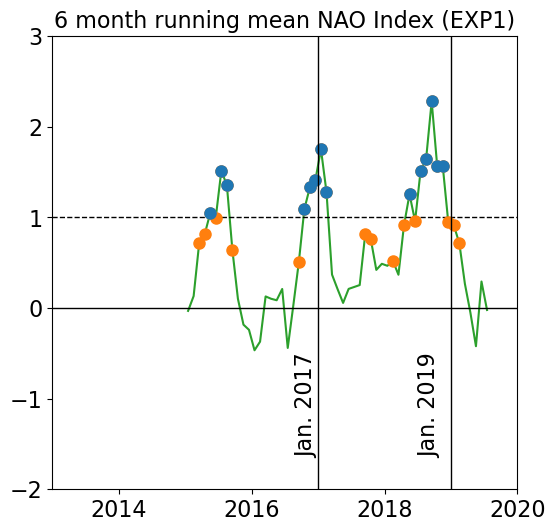 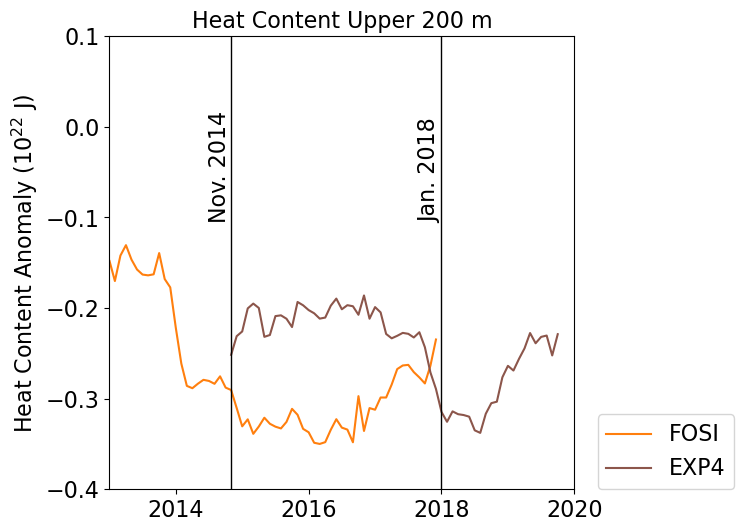 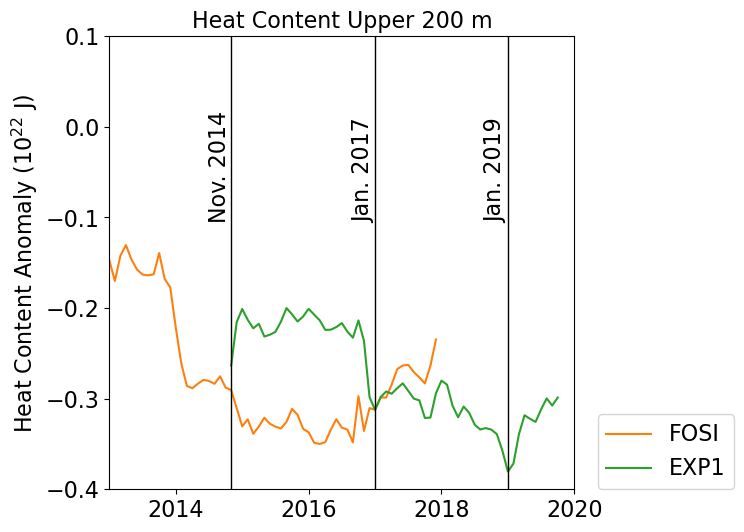 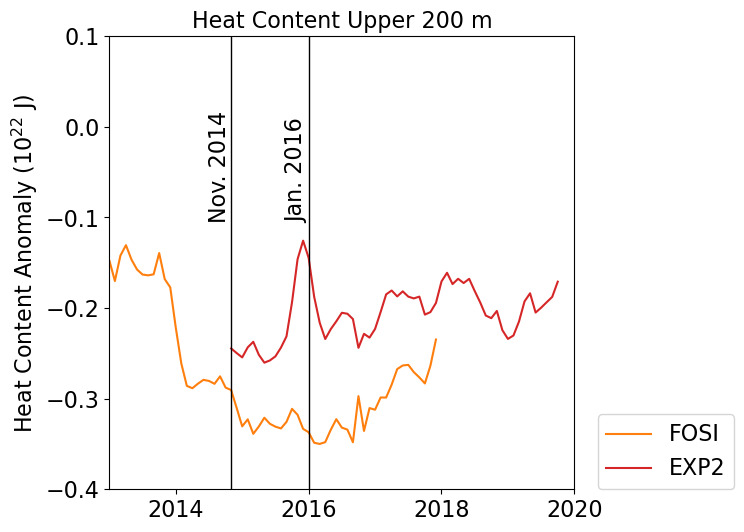 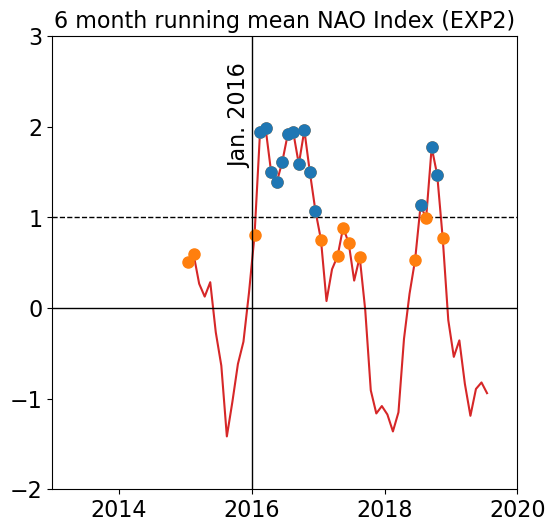 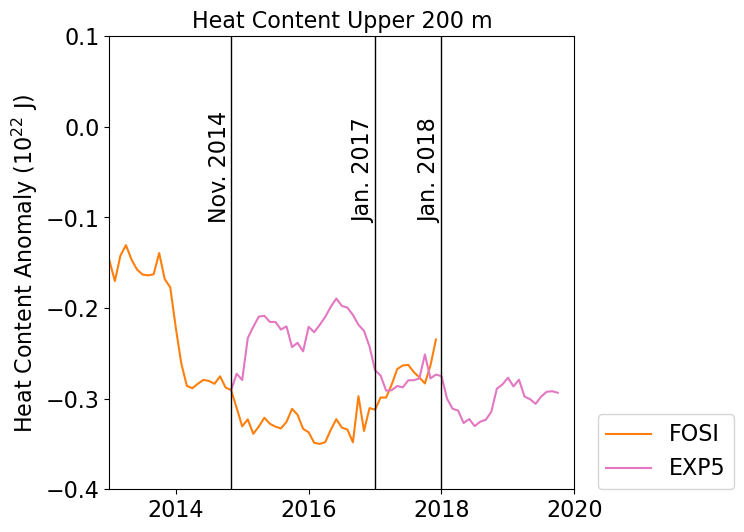 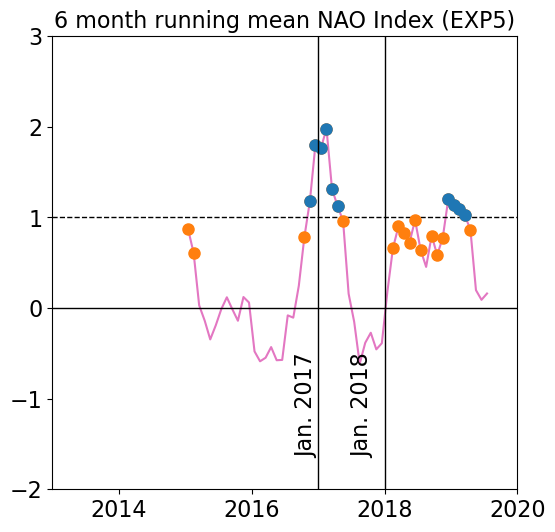 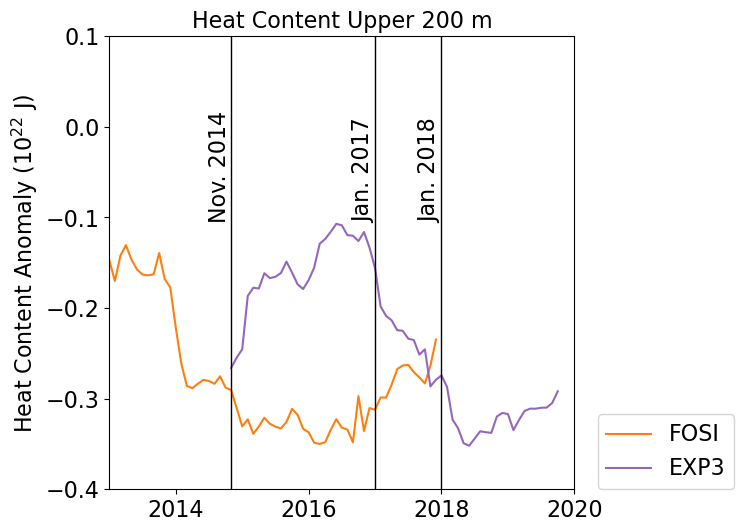 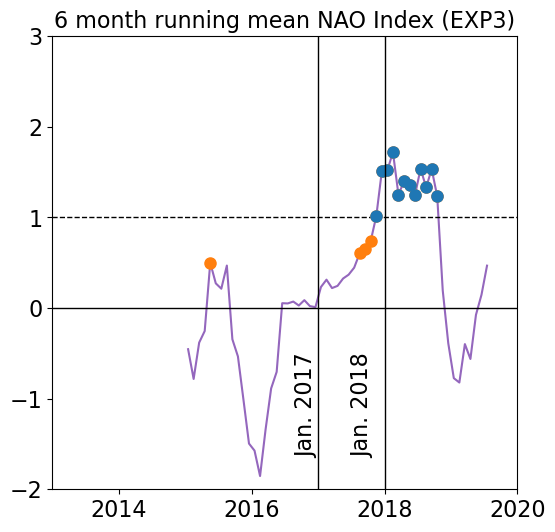 Large wintertime heat loss often coincides with persistent positive NAO.
[Speaker Notes: Heat  Content at various depths in FOSI simulation]
Conclusions
Cold (and fresh) anomalies in N. Atlantic eastern SPG still ongoing, suggesting the 2015 conditions could be more common in the future.

An anomalous initialized coupled simulation is able to capture the 2015 cold blob.  However, the timing is delayed by 2-3 years.

There is often a persistent positive NAO prior to the cold blob as was observed in winter of 2014/15.
The Blue-Action project has received funding from the European Union’s Horizon 2020 research and innovation programme under grant agreement No 727852
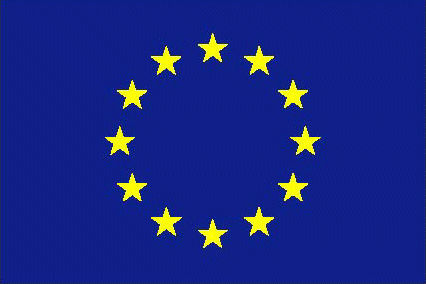 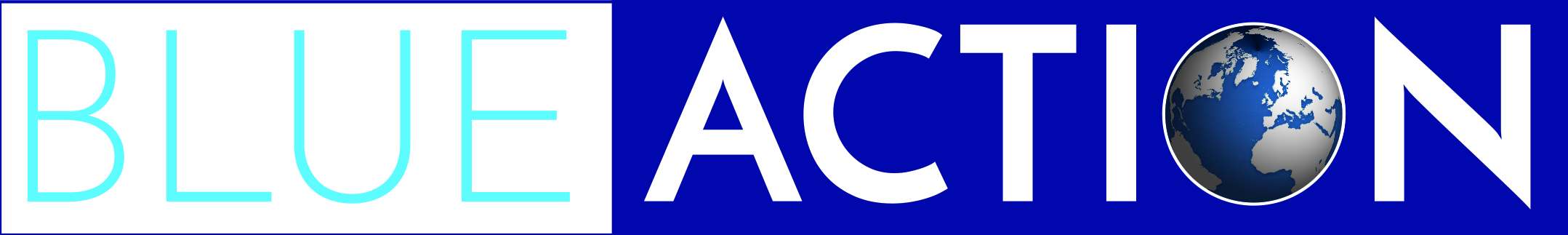